Unit 9
My favorite subject is science.
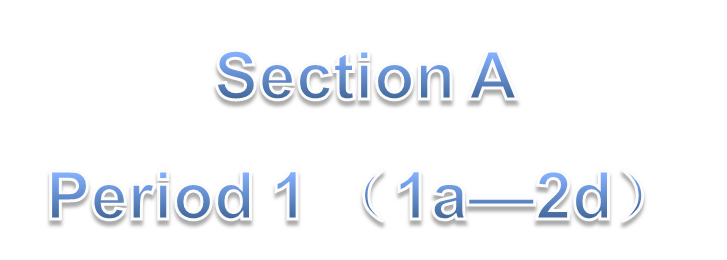 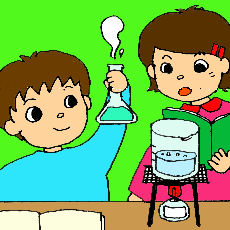 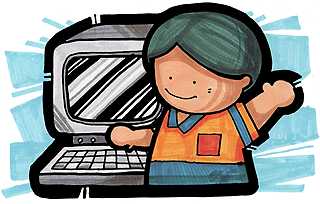 science
computer
subjects
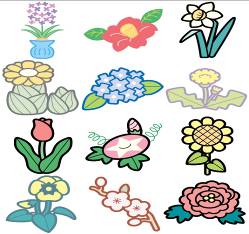 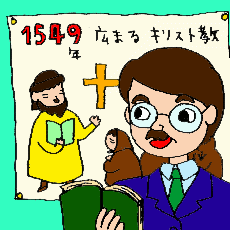 biology(生物)
history (历史）
School Subjects
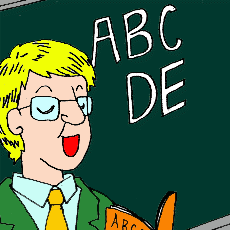 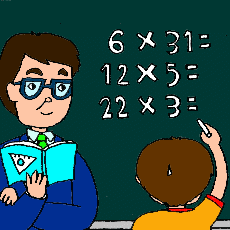 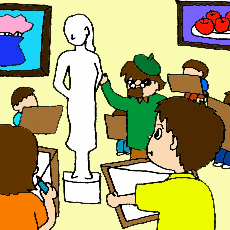 art
math
English
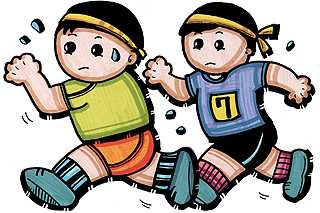 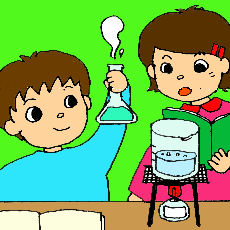 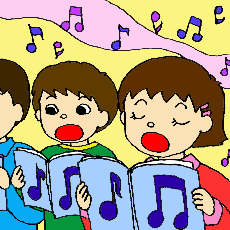 science
P.E.
music
语文         数学       英语

      历史         生物
 
     体育        

音乐         美术       科学
English
Chinese
math
history
biology
physical education / P.E.
music
science
art
What subject do you learn at school?
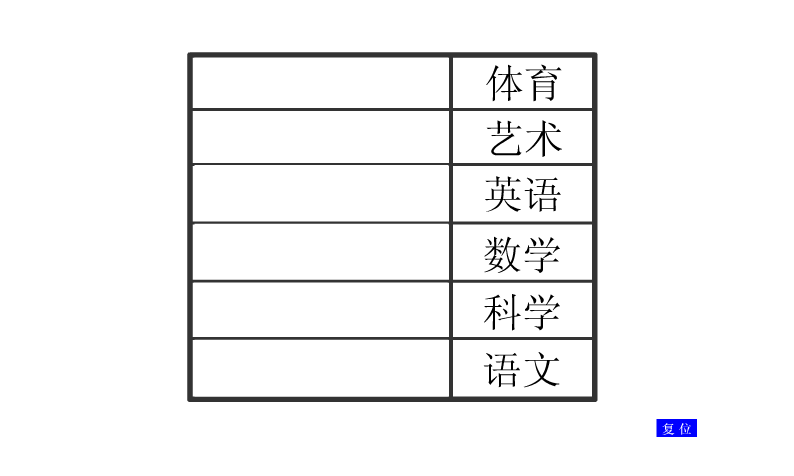 What subject do you learn at school?
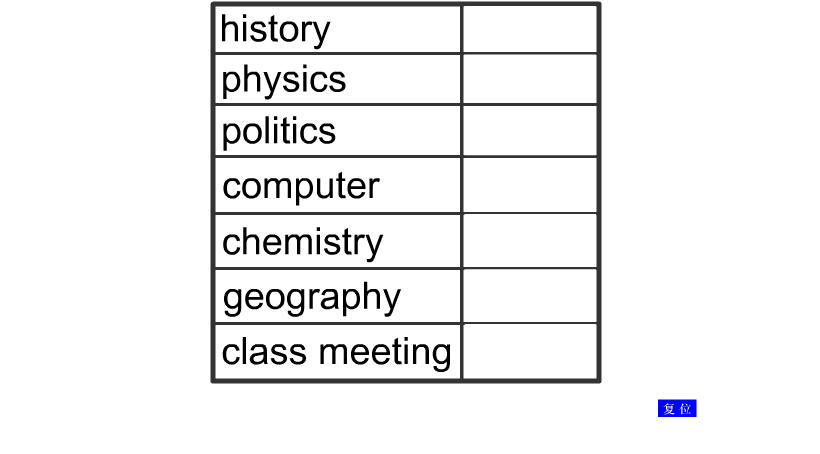 1a
Match the words with the pictures.
c
1. P.E. ________
2. art  ________  
3. science ____
4. music ______
5. math  ______
6. Chinese ____
7. geography ____
8. history _____
f
b
e
h
d
a
g
Listen and circle the subjects you hear in 1a.
1b
1. P.E.________
2. art  ________  
3. science ____
4. music ______
5. math  ______
6. Chinese ____
7. geography __
8. history_____
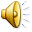 What’s your favorite subject?
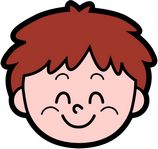 My favorite subject is science / music / English / math / Chinese / P.E. / art…
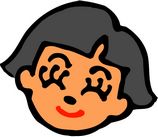 Listen and put the conversation in order.
2a
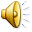 1
4
What’s your favorite subject?
Because it’s fun.
2
3
My favorite subject is P.E.
Why do you like P.E.?
Listen and match the subjects you hear with the descriptions.
2b
Description Word
Subject
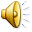 art
science
music
P.E.
math
 geography
 history
fun
interesting
boring
difficult
relaxing
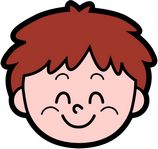 What’s your favorite subject?
My favorite subject is science / …
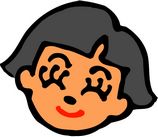 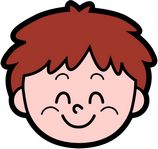 Why do you like science / …?
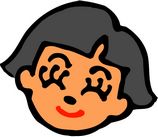 Because it’s interesting / …
Pair work
2c
What do you think of the subjects above? Make your own conversations using the words in 2b.
A: What is your favorite subject?                       B: My favorite subject is …                               A: Why do you like it?                                      B: Because it’s …
fun
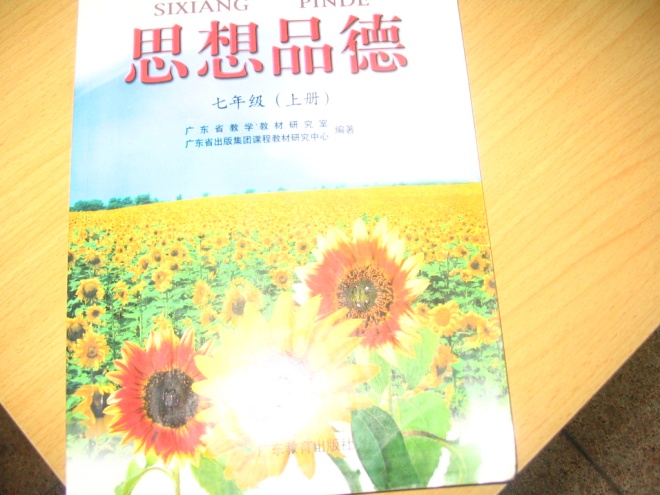 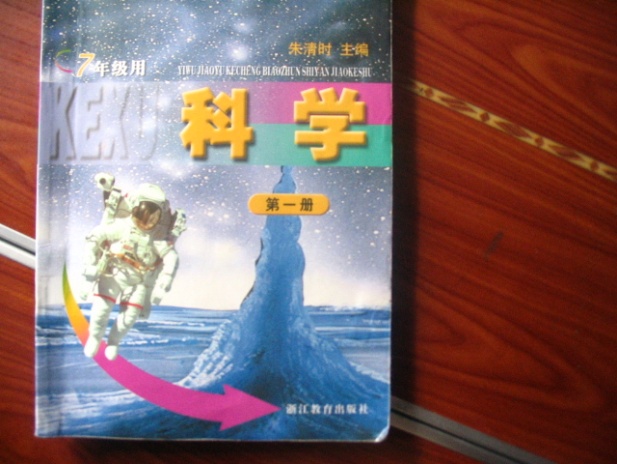 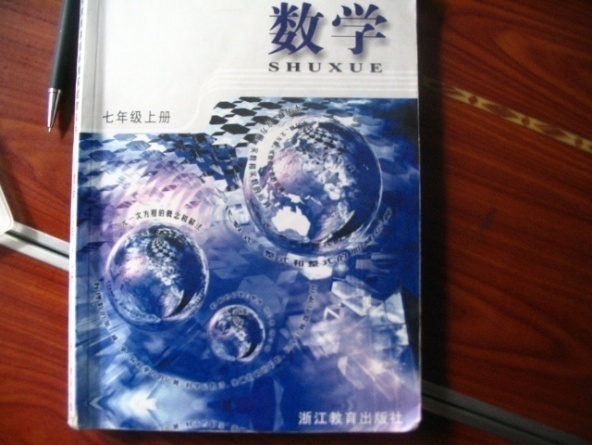 useful
interesting
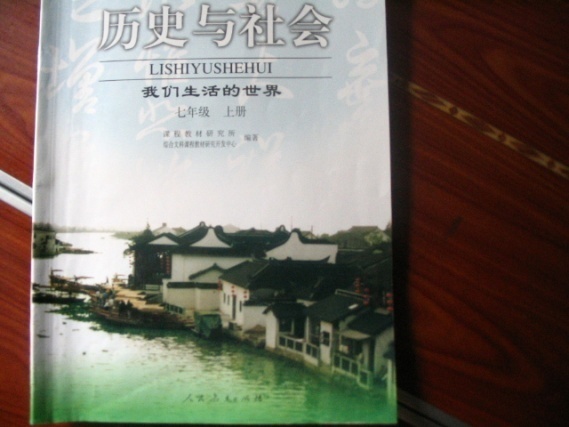 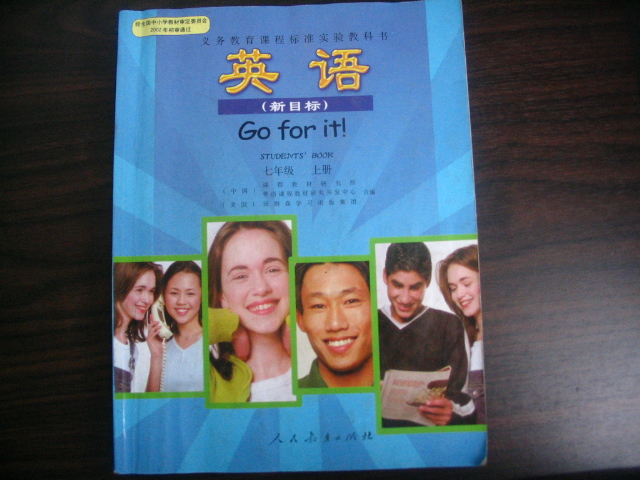 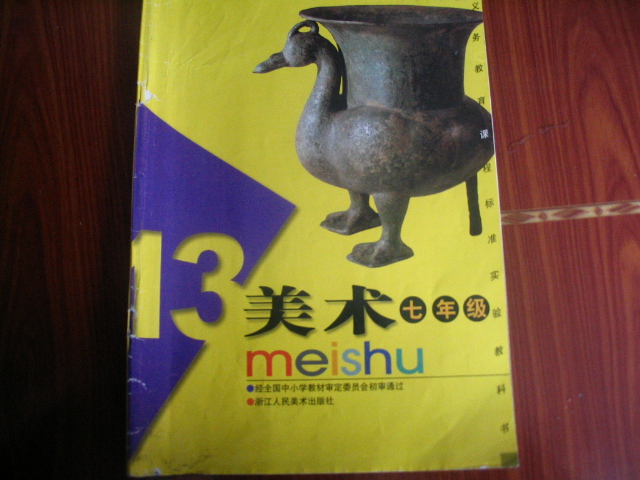 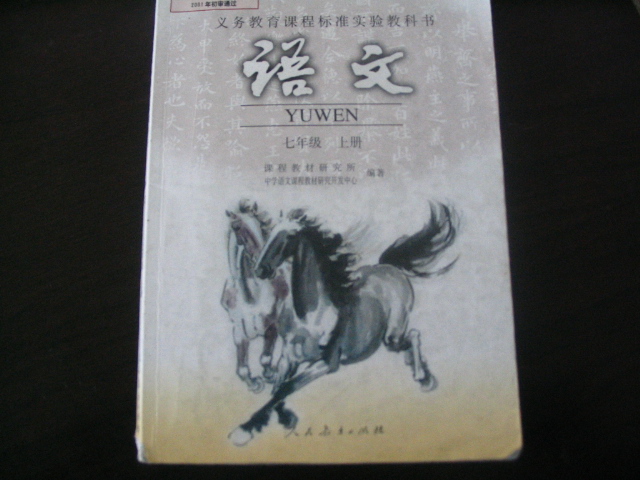 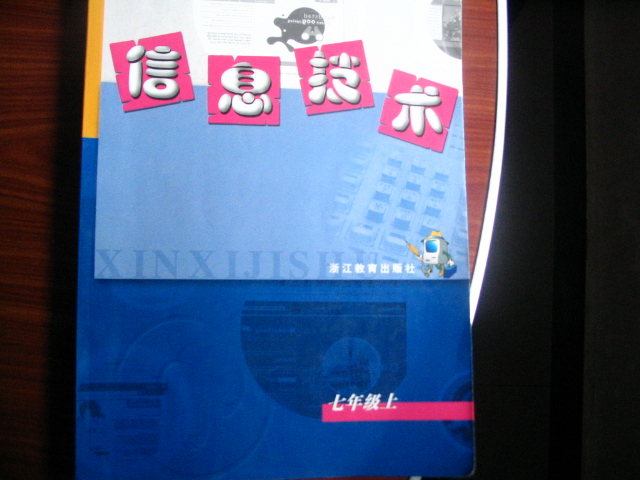 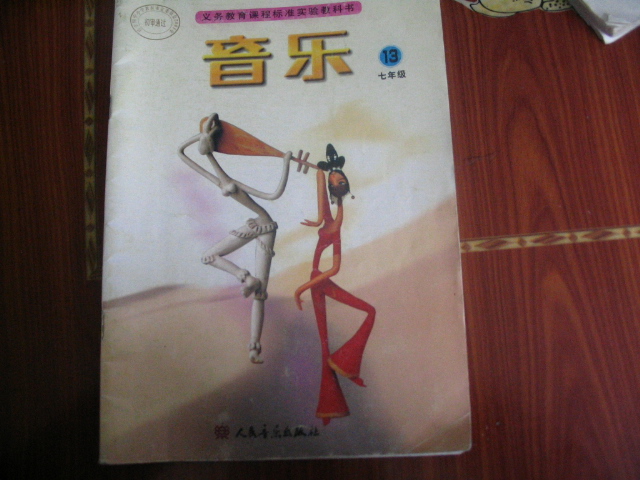 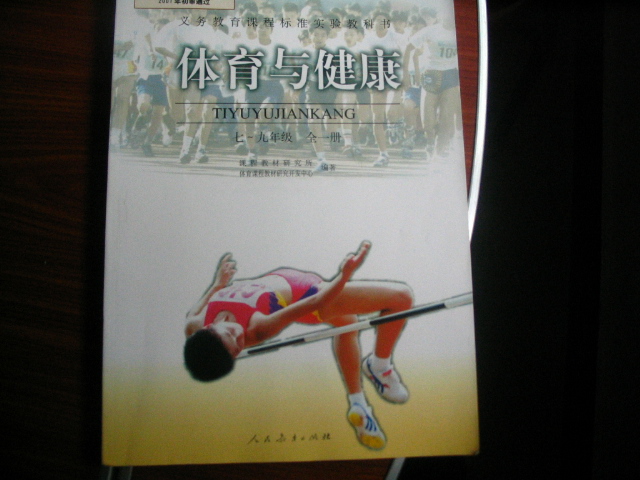 exciting
relaxing
important
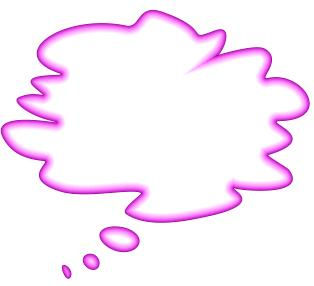 I like English best.
—What’s your favorite subject?
  —My favorite subject is English.
  —Why do you like English?
  —Because it’s useful and interesting.
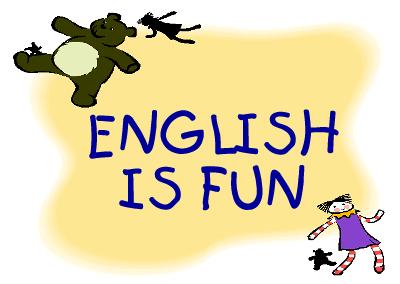 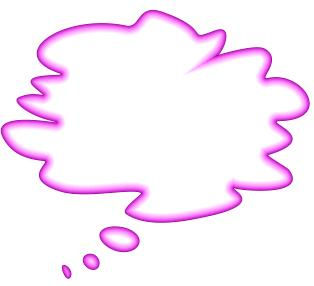 I like music best.
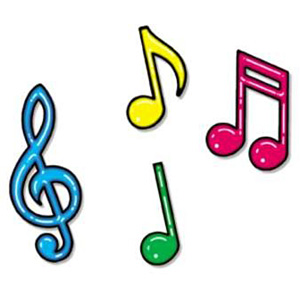 —What’s your favorite subject ?
  —My favorite subject is music.
  —Why do you like music?
  —Because it’s relaxing.
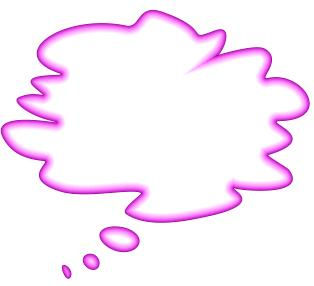 I like P.E. best.
—What’s your favorite subject ?
  —My favorite subject is P.E..
  —Why do you like P.E.?
  —Because it’s fun.
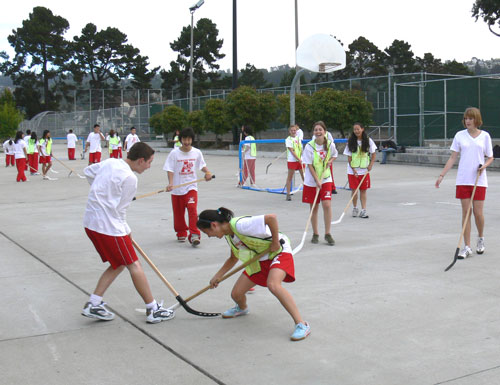 2d
Role-play the conversation.
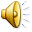 Why does Bob like Monday?


Who is Bob’s P.E. teacher?
Because he has P.E. and history on Monday.
Mr. Hu.
Frank: Hi, Bob. How's your day?
Bob: It's OK. I like Monday because I have P.E. 
          and history. They are my favorite subjects.
Frank: who's your P.E. teacher?
Bob: Mr. Hu. He always plays games with us.
Frank:That's great ! But why do you like history?       
             It's boring.
Bob: Oh, I think history is interesting. What's     
          your favorite day?
Frank: Friday.
Bob: Why?
Frank: Because the next day is Saturday!
Bob: Haha! That's for sure. I like Friday, too.
because  conj. 因为
He doesn’t go to school because he is ill. 
    他因病没去上学。 
He will sell his house because he needs money.
   因为缺钱，他将出售他的房子。
because的用法：
 1. because 表示的原因是必然的因果关
    系，语气较强，通常放在主句之后，若
    需强调则放在主句之前。　　
2. 通常用来回答 why提出的问题。如：　　
--- Why can’t you do it now?
     你为什么不现在就做呢? 　　
--- Because I’m too busy.
     因为我太忙。
for sure  肯定，一定 ；确实如此，毫无
                疑问 
No one knows for sure what happened to Bill. 
    没有人确切知道比尔出了什么事。
She won't dare do that again, and that's for sure. 
    她不敢再干那事了，那是毫无疑问的。
I think he lives there but I couldn't say for sure. 我想他是住在那里的，但我不敢肯定。
Homework
Do the other exercises in this part.